Кукла Лола идет в Магазин
Логопедическая игра для старшего дошкольного возраста
Автоматизация звука [Л] в словах и предложениях

Составила: 
Кудряшова С.Ю.
Учитель-логопед 
МДОУ детский сад «Тополек»
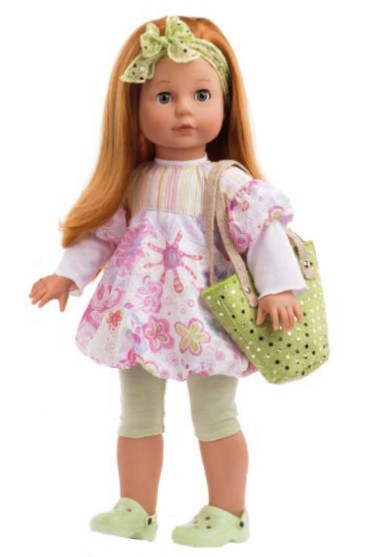 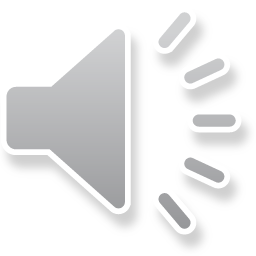 Инструкция:
Помоги Лоле купить вещи (одежду, продукты питания, игрушки), в названии которых есть звук [Л];
Назови четко все предметы, определи, в каких словах есть звук [Л];
Если в слове слышишь этот звук, «купи» вещь (одежду, продукт питания, игрушку) для Лолы, наведя курсор на картинку и щелкнув левой клавишей.
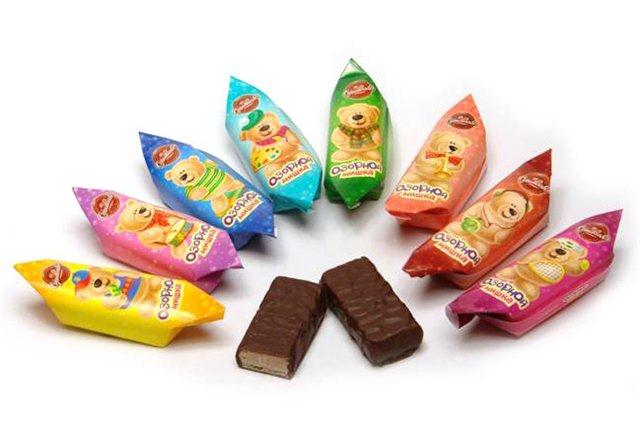 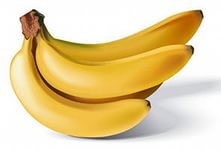 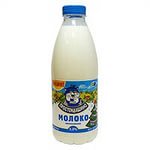 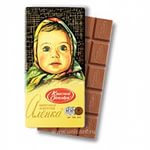 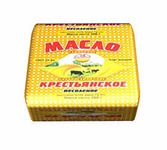 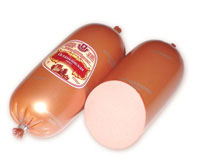 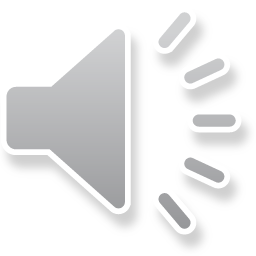 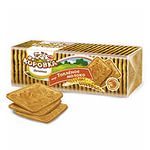 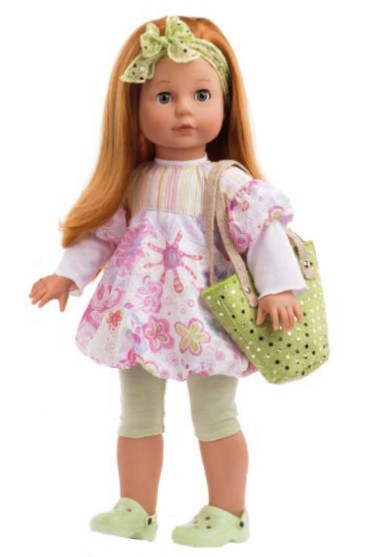 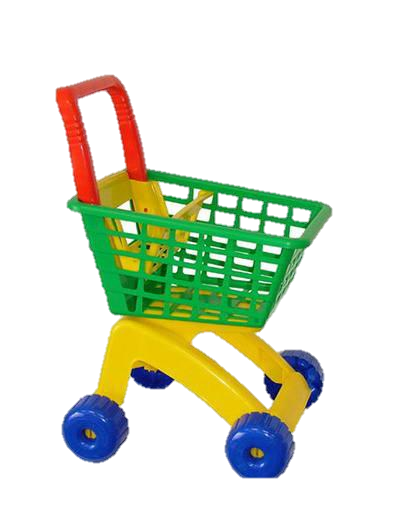 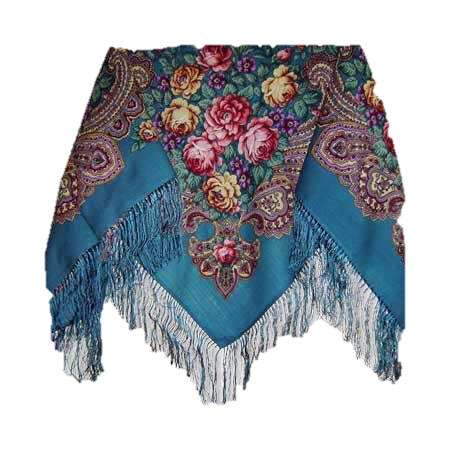 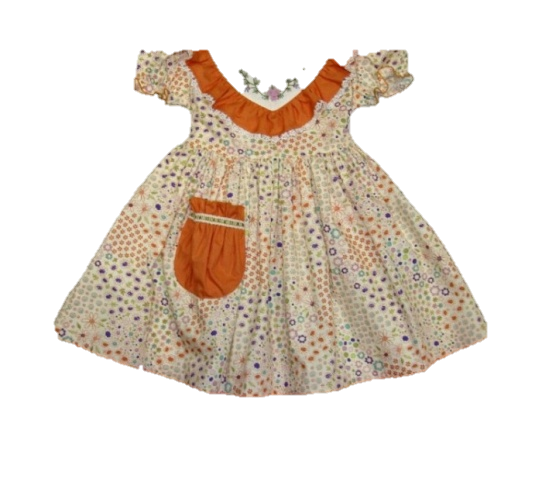 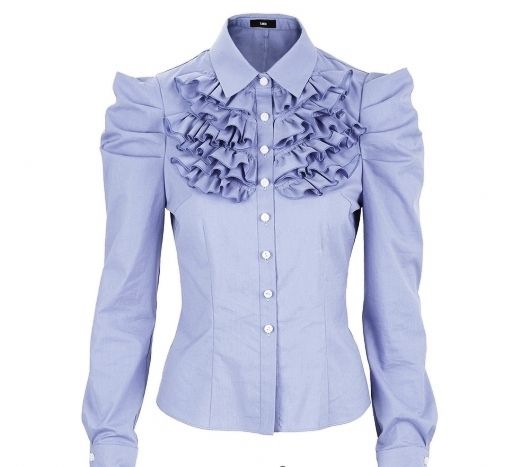 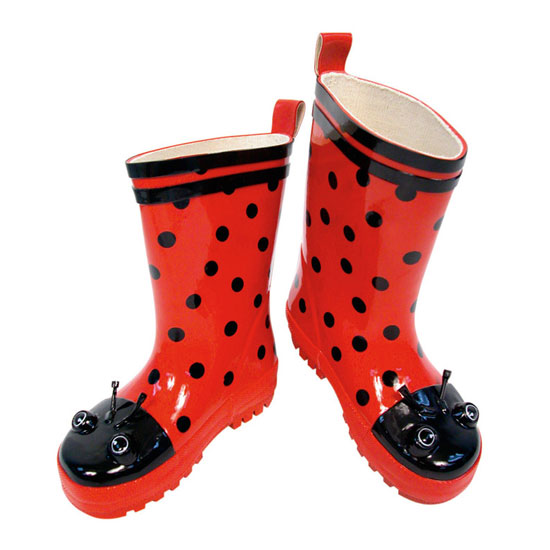 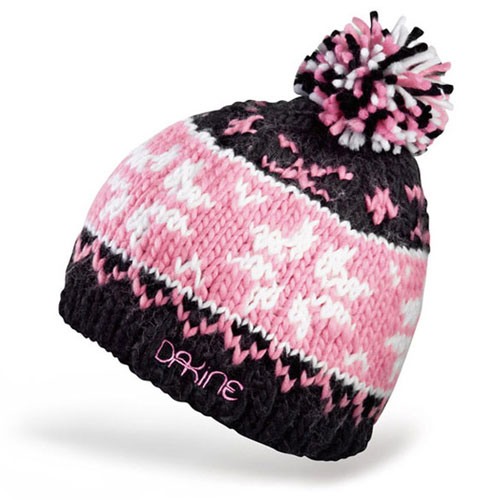 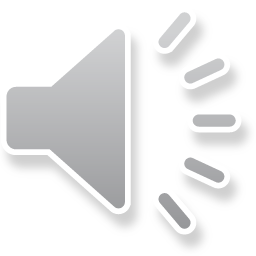 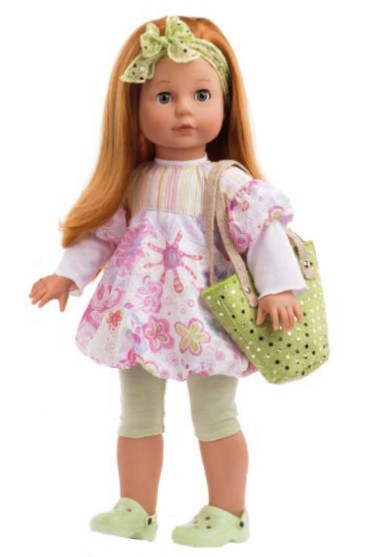 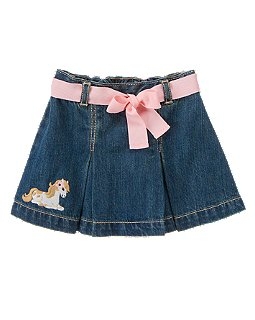 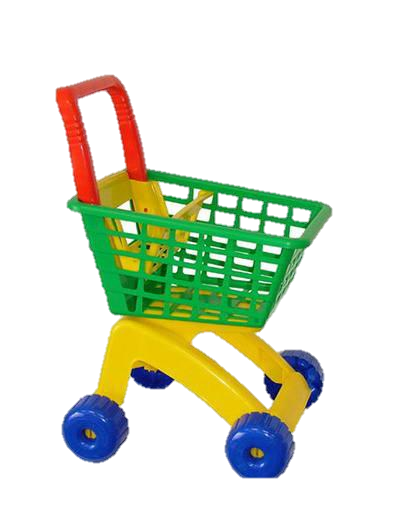 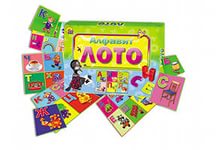 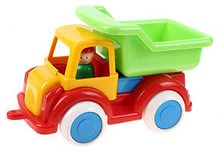 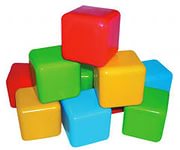 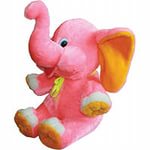 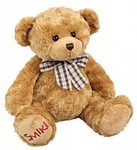 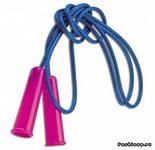 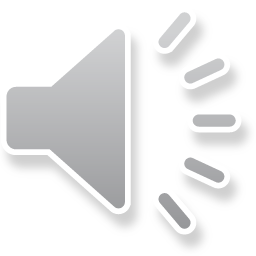 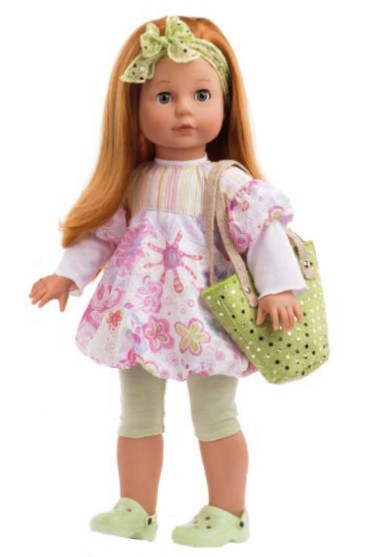 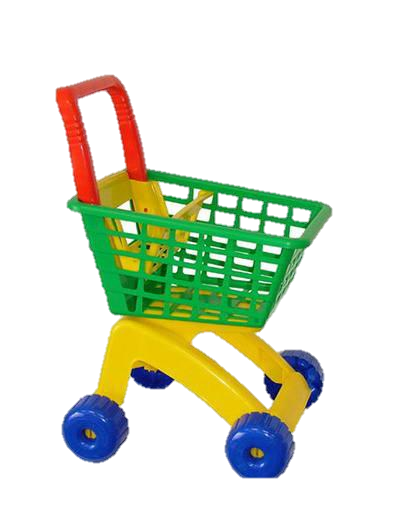 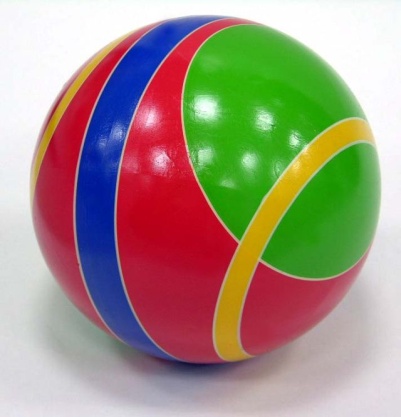 СПАСИБО!
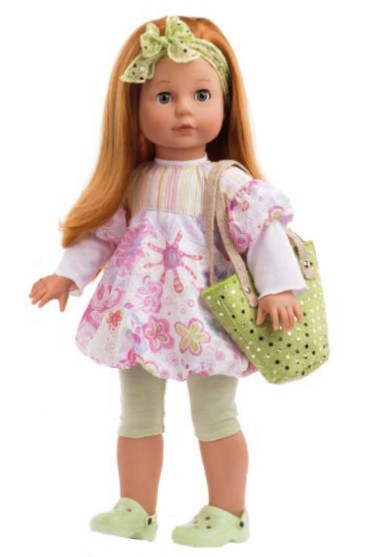 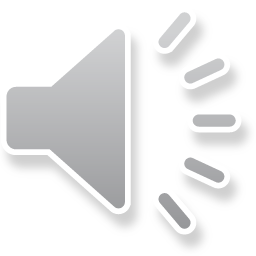